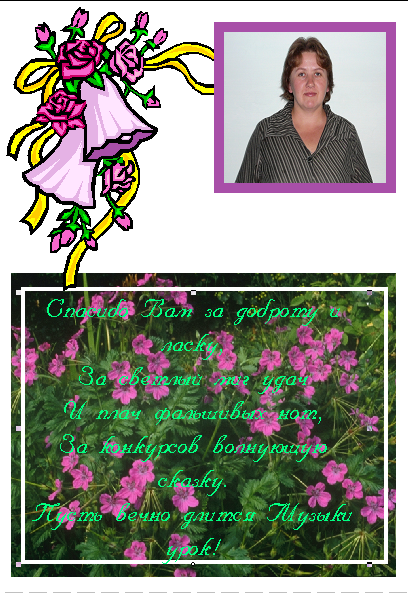 Поздравляю с праздником учителя  музыки МОУ Отрадненской ООШ Кытмановского района Алтайского края
Неудахину  Ирину Ильиничну!








Ученица 7 класса
Лапынина Светлана
С Днём Учителя!